Responsible Nitrogen Management in 2018:  Rates, Treatments and TimingIFCA WebinarFebruary 9, 2018
Emerson Nafziger
Crop Sciences
University of Illinois
ednaf@illinois.edu
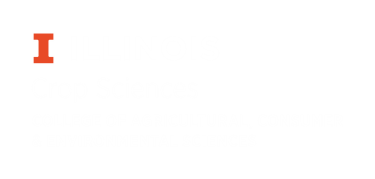 Outline for today:
Recap of N responses in 2017
2017 N-tracking results – soil N changes into and through the spring
Comprehensive N management: Research center (small-plot) trials currently with 28 treatments, focusing on N times, forms, and additives
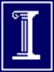 2017 Illinois weather – disaster averted
Planting started well, but planted crop was hit 4 to 10+ inches of rain late April through first week of May, with a huge amount of replanting
After the deluge, May rainfall and temperatures about normal
June was slightly dry with temperatures a little above normal
July rainfall was about normal on average, but was not uniformly distributed; temperatures were slightly above normal, but variable
August rainfall was below-normal, but temperatures averaged some 3 degrees below normal
September was very dry and warm early, dry and cooler late
Final corn yield estimate 201 bushels per acre, a new record
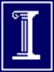 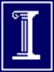 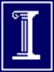 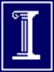 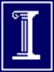 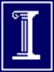 Most notable example we’ve seen of fall-applied N underperforming
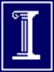 This is what we see when manure is applied!
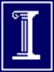 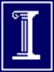 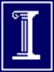 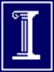 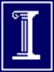 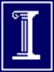 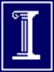 No site needed more N than the MRTN rate
Average opt. N was 52 lb. less than MRTN
Using opt. N rate instead of MRTN decreased yield by 1 bu
Using opt. N returned $15/acre more than using MRTN
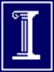 Current MRTN N rate guidelines from the N rate calculator
   - Based on N price = $0.35/lb and corn price = $3.50/bu
Data used to generate these rates will be updated by March 2018
Because N responses were not very unusual, changes won’t be large
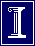 Early versus late-split N
Full rate trials, with rates split to accommodate 2 N timings:
All N applied as UAN injected between rows at planting
Rate less 50 lb. N applied as injected UAN at planting, then 50 lb. N as UAN dribbled by had near the row at tasseling
In 2016 and 2017, 9 soy-corn trials and 6 corn-corn trials
Longer than normal “small “ plots – 75 to 150 feet long, mostly 4 rows wide with middle 2 rows harvested
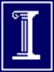 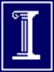 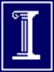 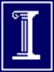 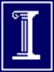 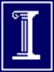 Early v. late-split N
When planting-time N rates are low, applying 50 lb N at tassel boosts yield, BUT no higher than if the (same rate of) N is applied early
$ return to N is not increased by a late-split approach, and added cost means a loss
Actual optimum N rates were almost always lower than MRTN rates – at the MRTN rate, yield differences between early and late-split would have disappeared entirely
With such consistent results so far, we will replace the late-split with a normal sidedress-time split in 2018
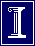 Form and timing: small-plot trials
At 5 research sites, corn following soybean
Base rates of injected UAN: 0, 50, 100, 150, 200, 250
Set of rates with 50 lb N as broadcast UAN at planting and 50, 100, 150 lb as injected UAN at sidedress
And ~20 different ways to apply 150 lb N
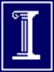 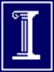 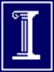 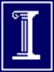 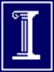 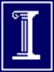 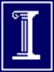 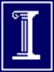 N source: ammonium nitrate
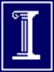 Sidedress N – better or not?
Across site-years, split-N treatments (at 150 lb N total) have not yielded consistently more than the same rate of N as UAN injected at planting time
A separate study showed no advantage to applying 40 lb. N at planting and the rest at V9 (all surface-broadcast AN) compared to all at planting
Not having all of the N available early may sometimes mean lower yields, even when sidedress N is added
It’s also likely that we lose less N from medium- to heavy-textured soils than we think
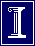 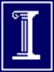 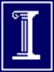 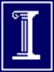 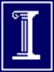 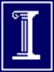 N timing & form: summary
Treatments that seldom or never excelled:
NH3 with or without N-Serve injected at or before planting
UAN dribbled mid-row at planting
UAN with Instinct II injected at planting
UAN 50 broadcast at planting + 100 UAN injected at V5
UAN 150 dribbled mid-row at V9
UAN/Agrotain 150 broadcast at planting (great in 2017)
Treatments consistently good:
UAN 150 injected at planting (“check”)
SuperU 150 broadcast at planting
UAN 100 injected at planting + urea/Agrotain 50 broadcast at V5
UAN 100 injected at planting + UAN 50 dribbled in-row at V9
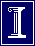 N timing & form: summary 2
Treatments giving variable results, with average overall response:
ESN 150 broadcast at planting
Urea 150/Agrotain broadcast at planting
UAN 100 injected at planting + UAN 50 injected at V5
UAN 100 injected at planting + urea/Agrotain 50 broadcast at V9
UAN 100 injected at planting + UAN 50 dribbled in-row at V5
UAN 150 injected mid-row at V5
Treatments giving variable results, but good overall:
UAN 100 injected at planting + UAN 50 dribbled in-row at VT
UAN 100 injected at planting + UAN 50 dribbled mid-row at VT
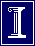 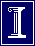 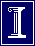 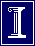 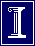 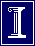 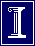 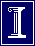 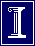 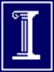 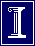 Soil N and yield-it’s not simple
The amount of soil N available prior to certain growth stages may be more critical than the amount of N at that stage – a temporal factor that won’t be easy to untangle
But a crop with most of its N in the plants at VT has no need for added N: late season N stress is almost always associated with inadequate soil water, not lack of soil N
N timing (and form) studies have shown little or no yield benefit to delaying application of some of the N, and occasionally some penalty for keeping too much of the N back for later application
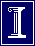 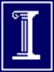